Хабаровский судостроительный завод
Выполнила воспитатель Абдрахимова А.В.
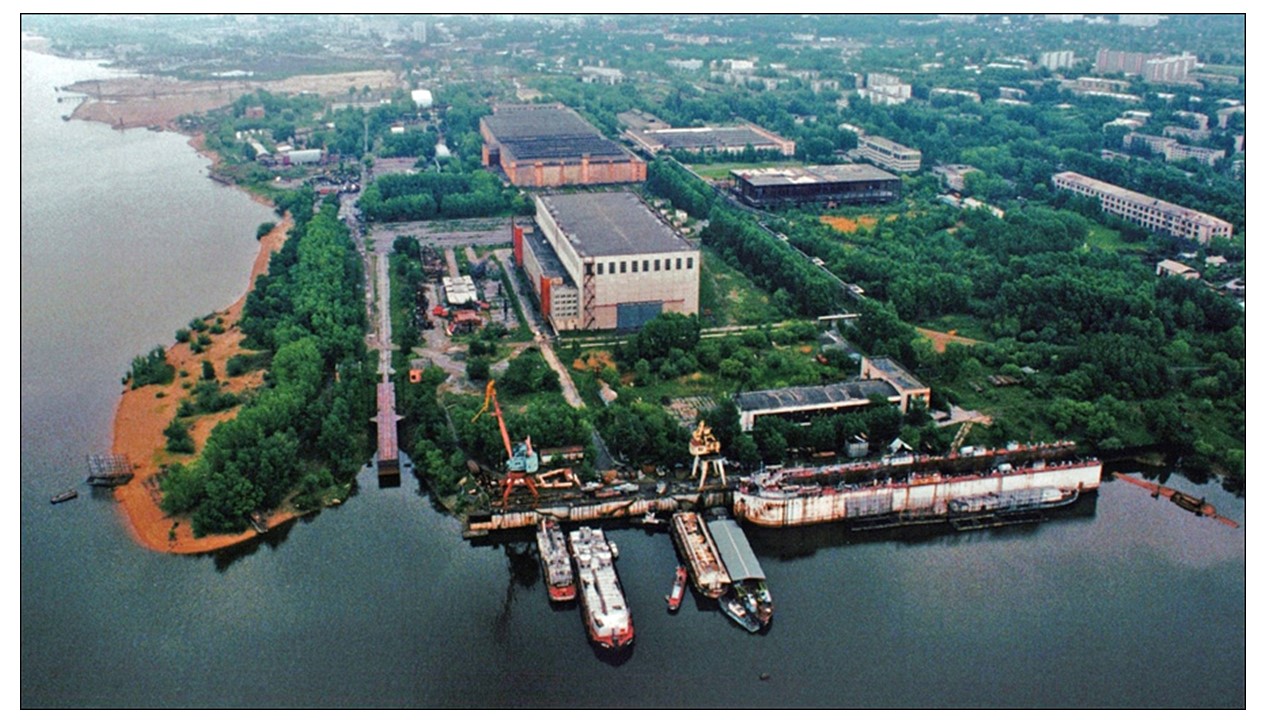 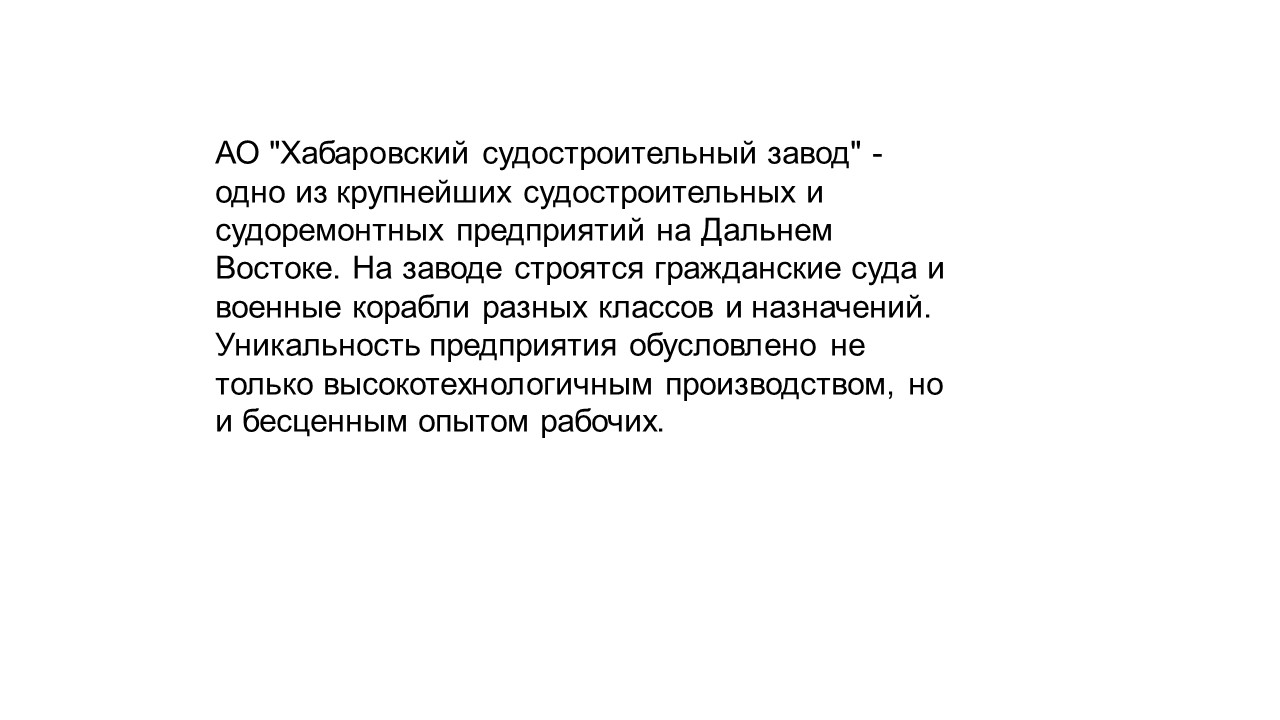 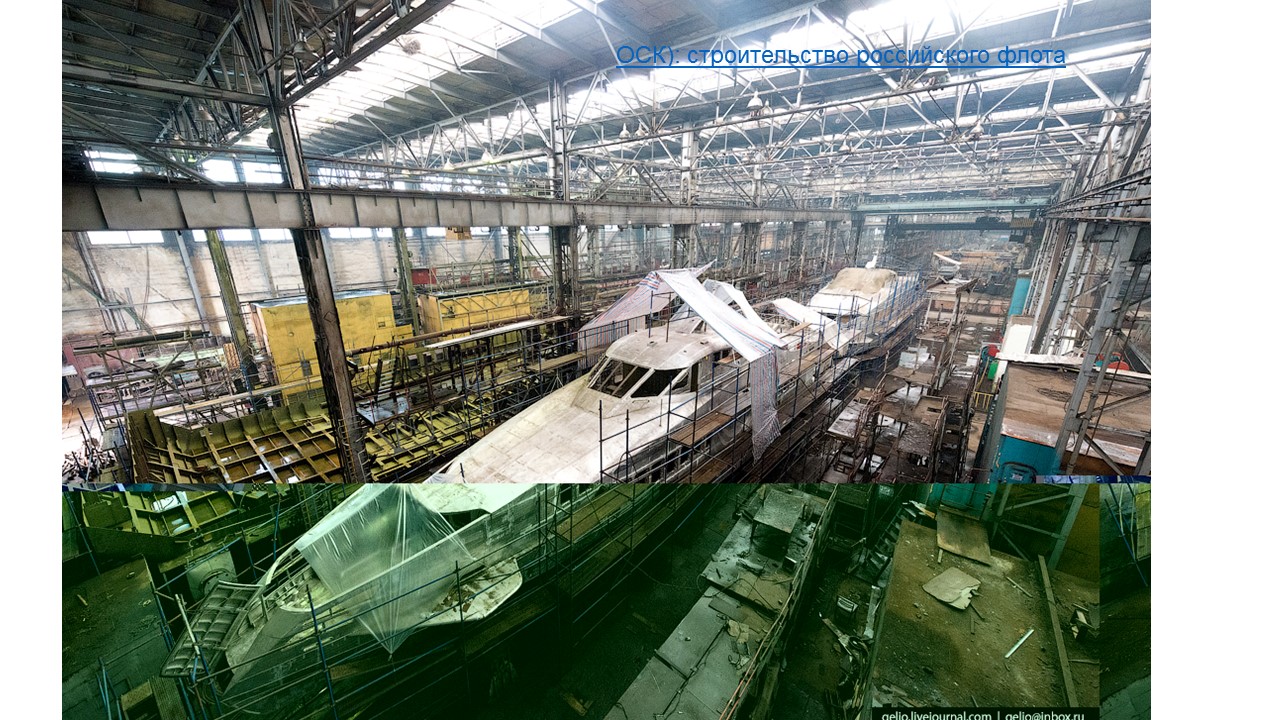 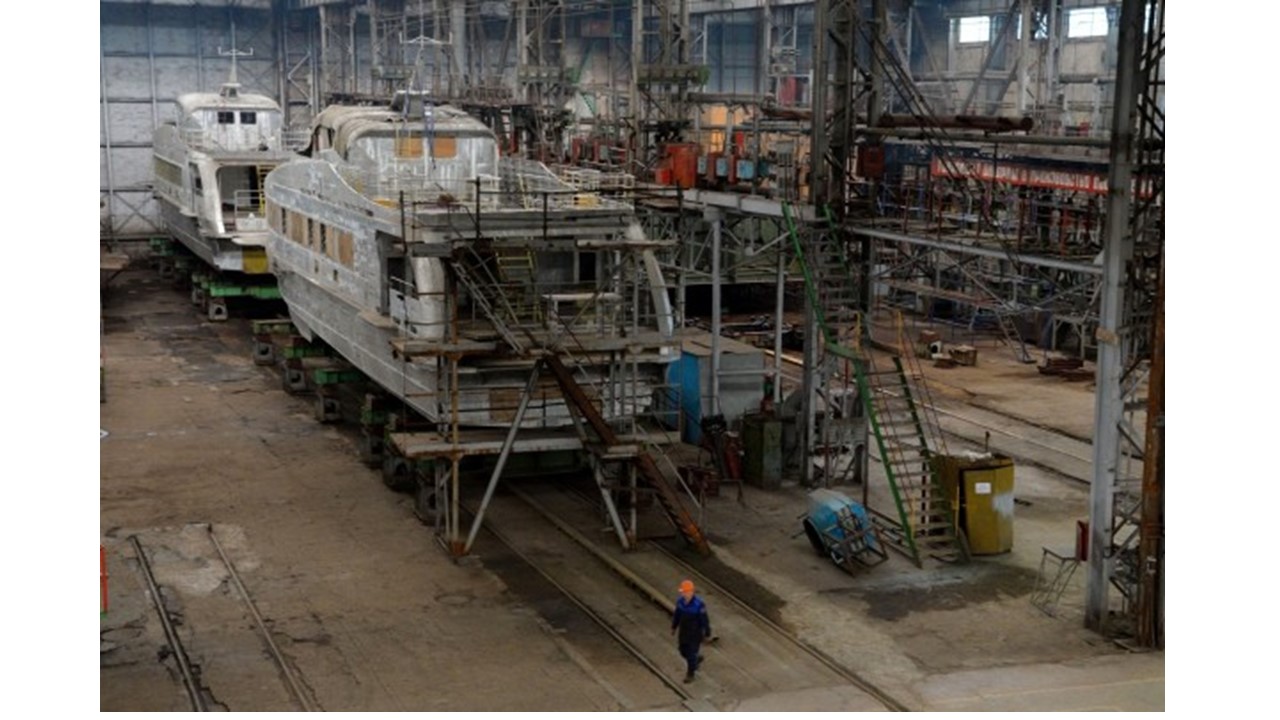 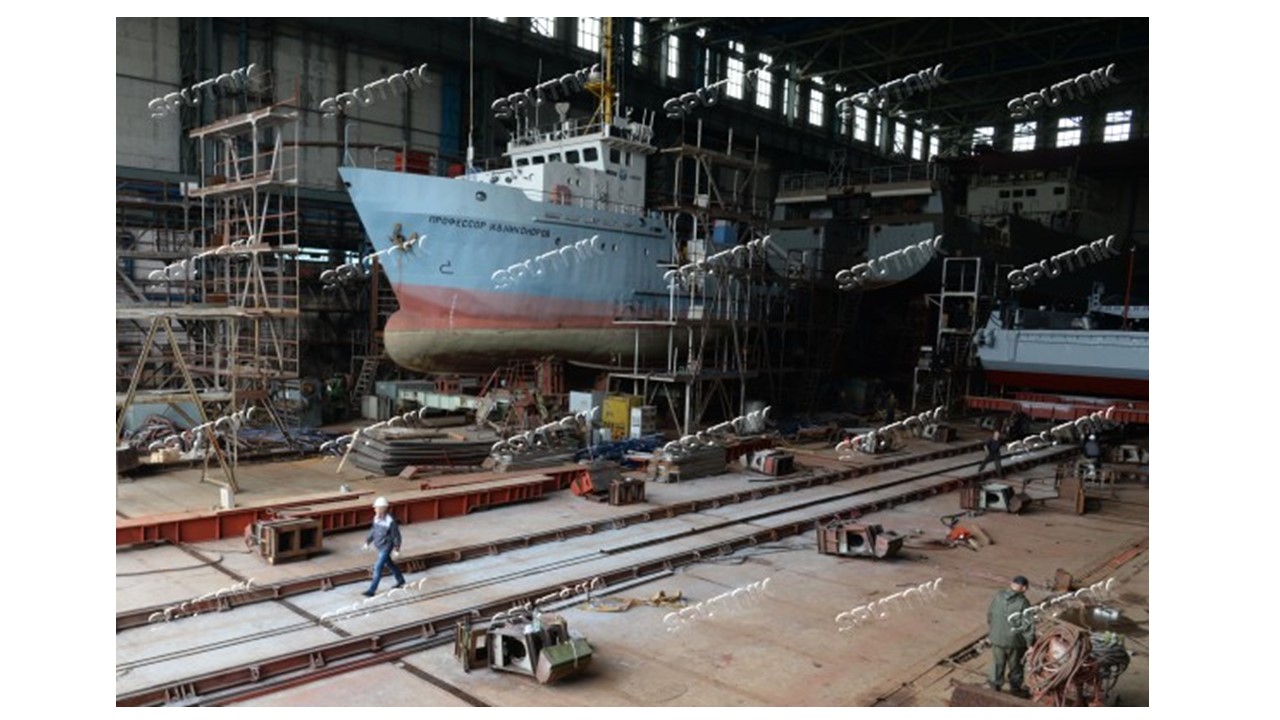 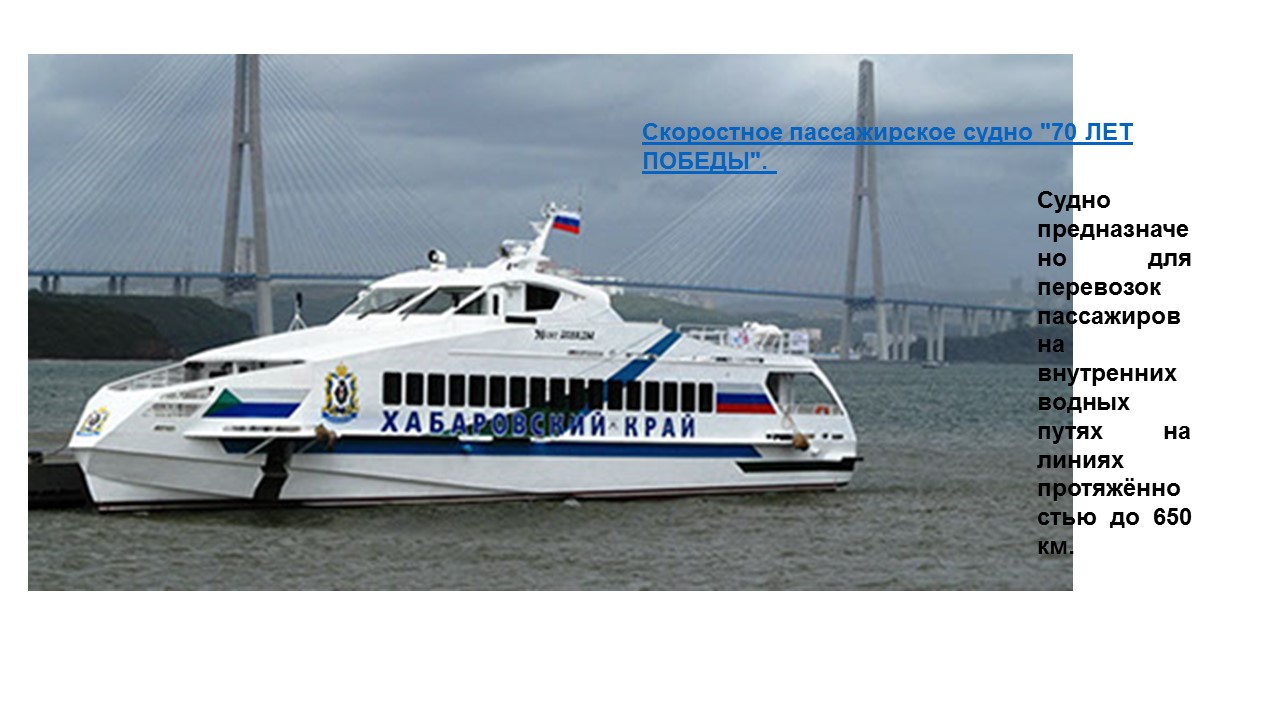 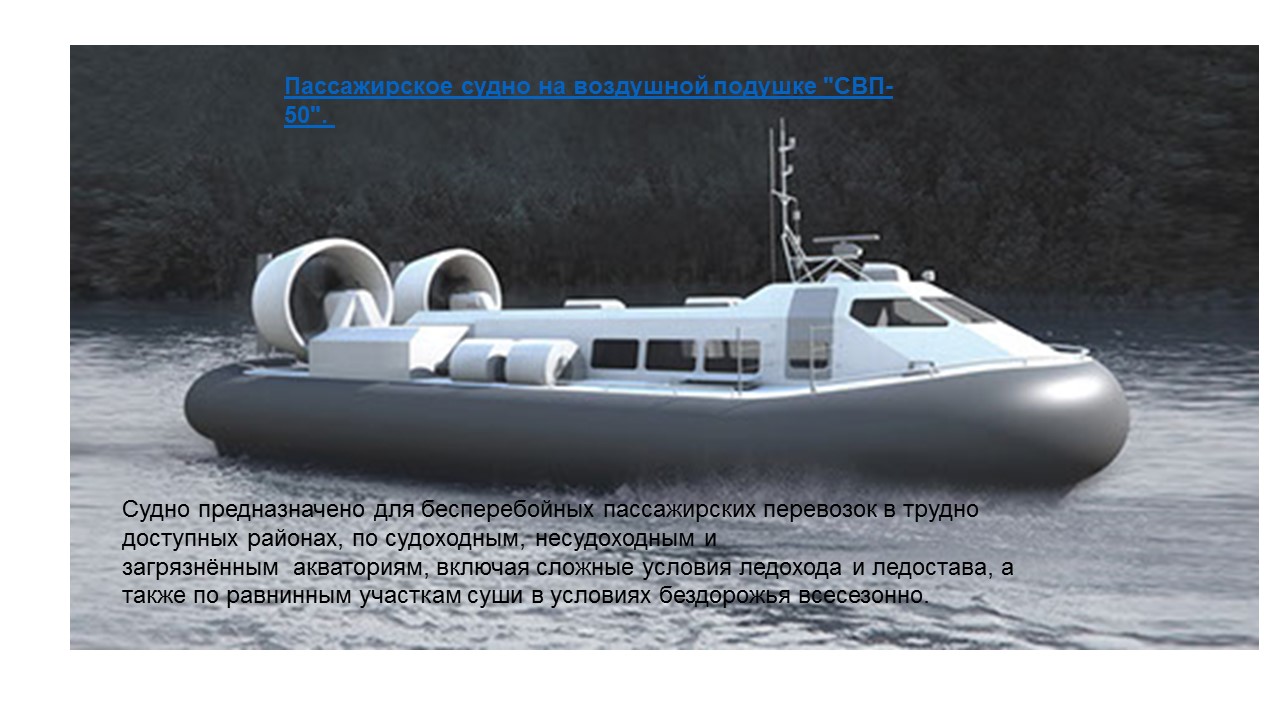 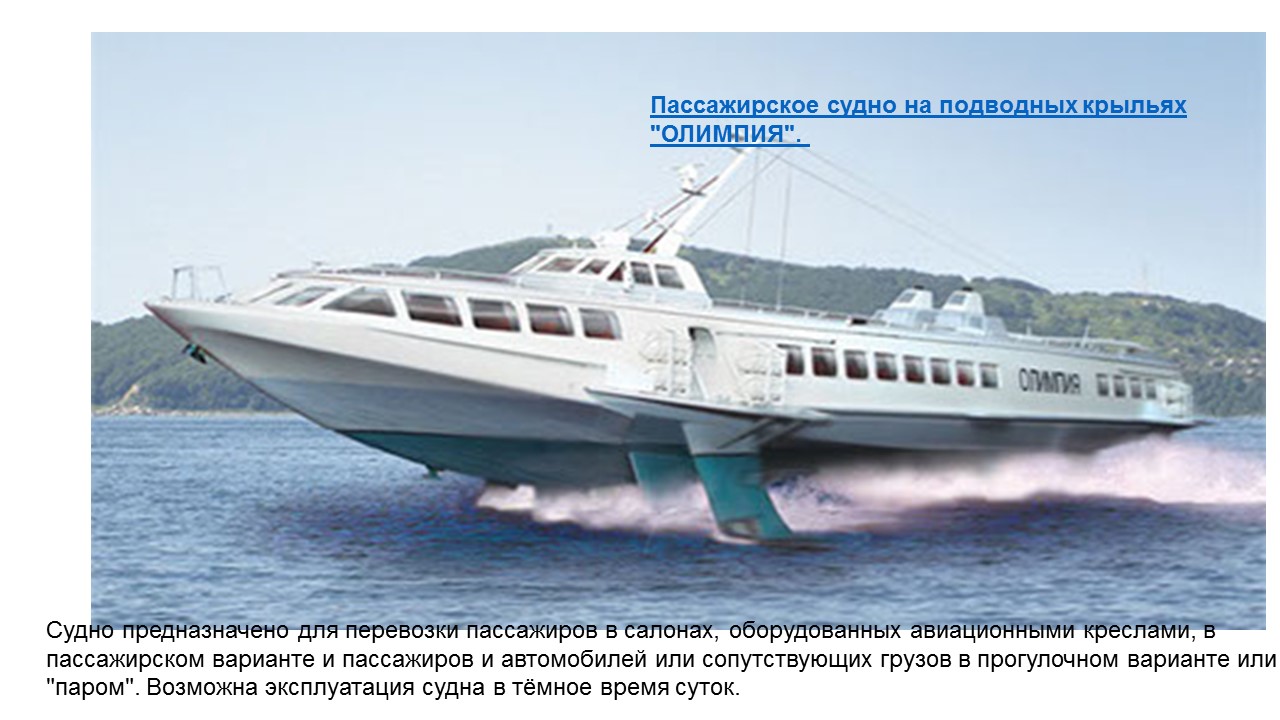 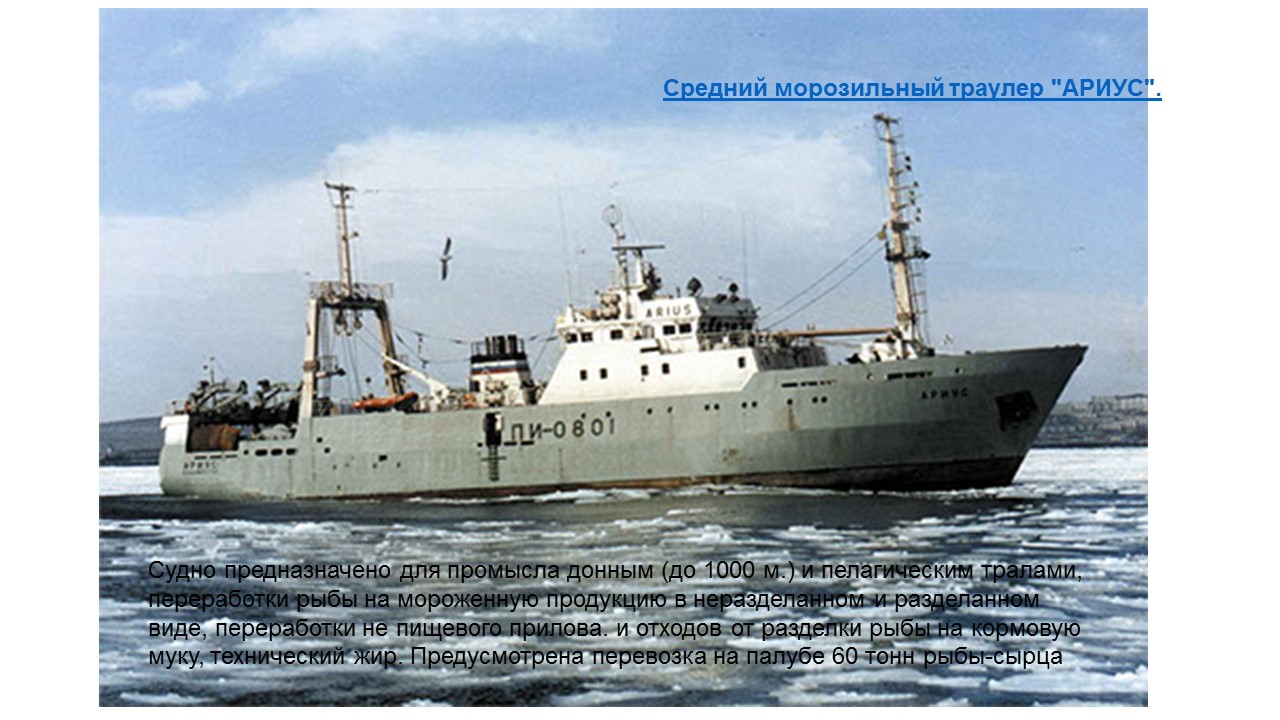 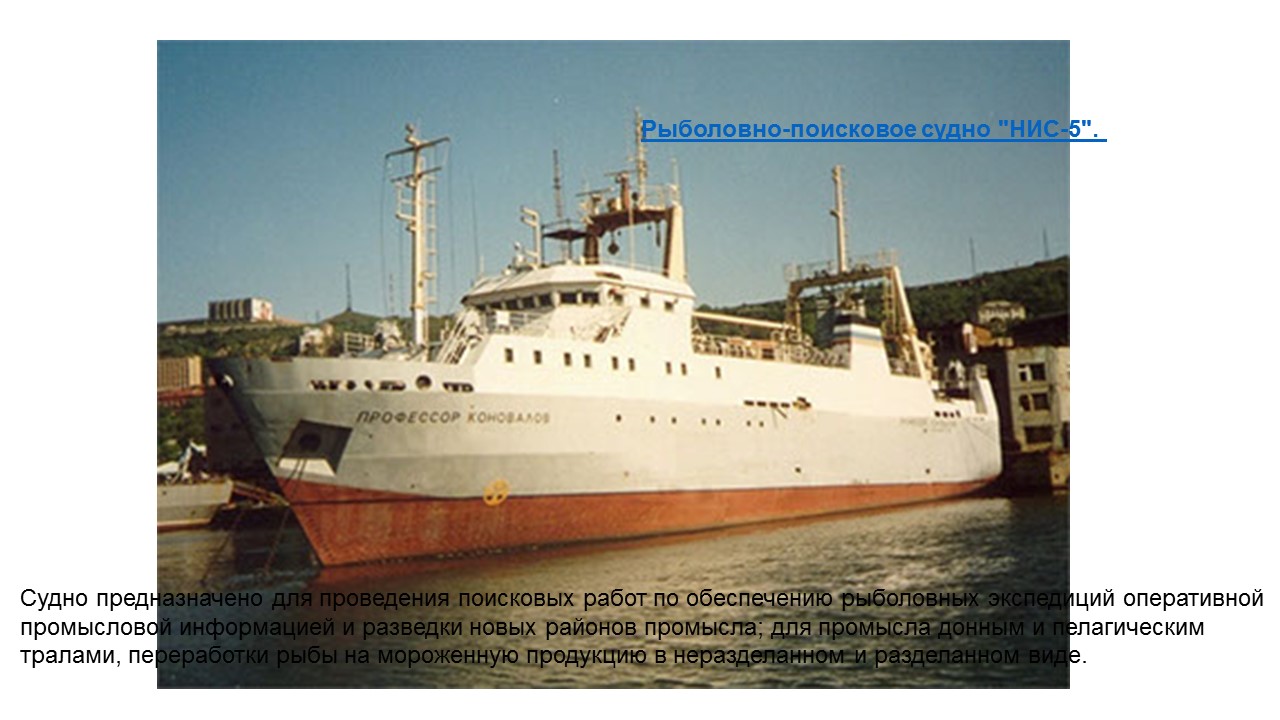 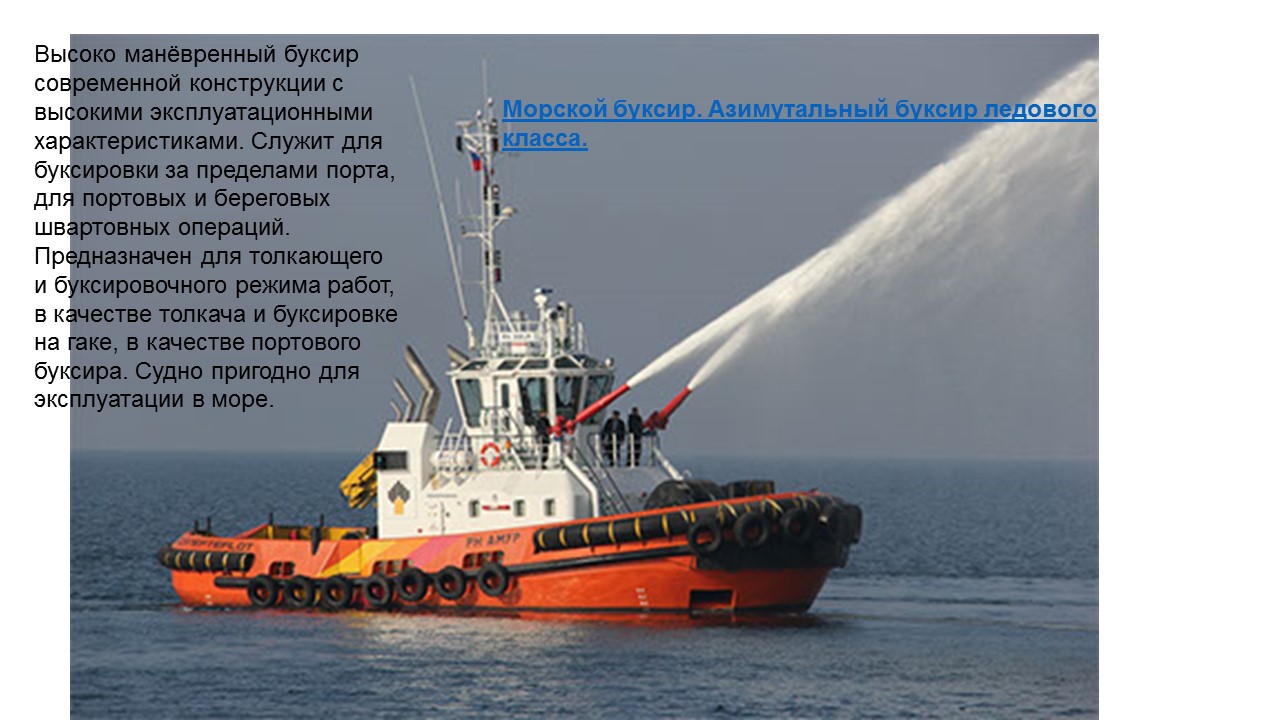 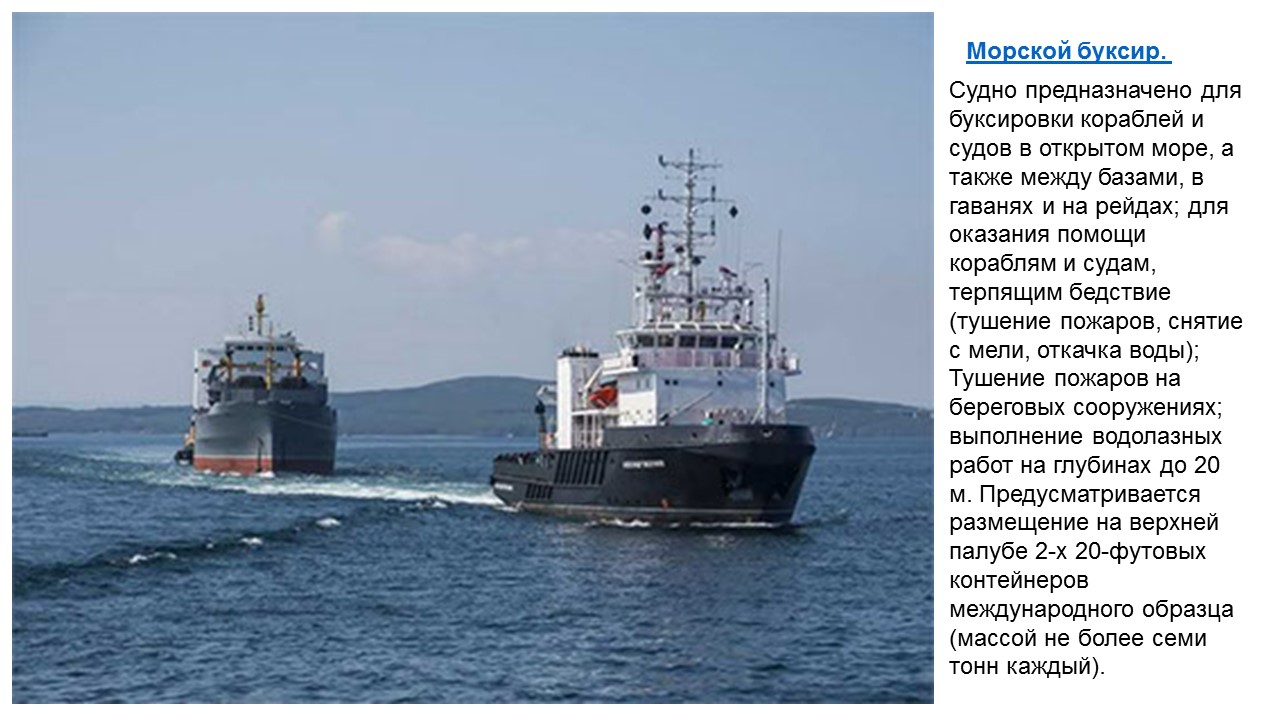 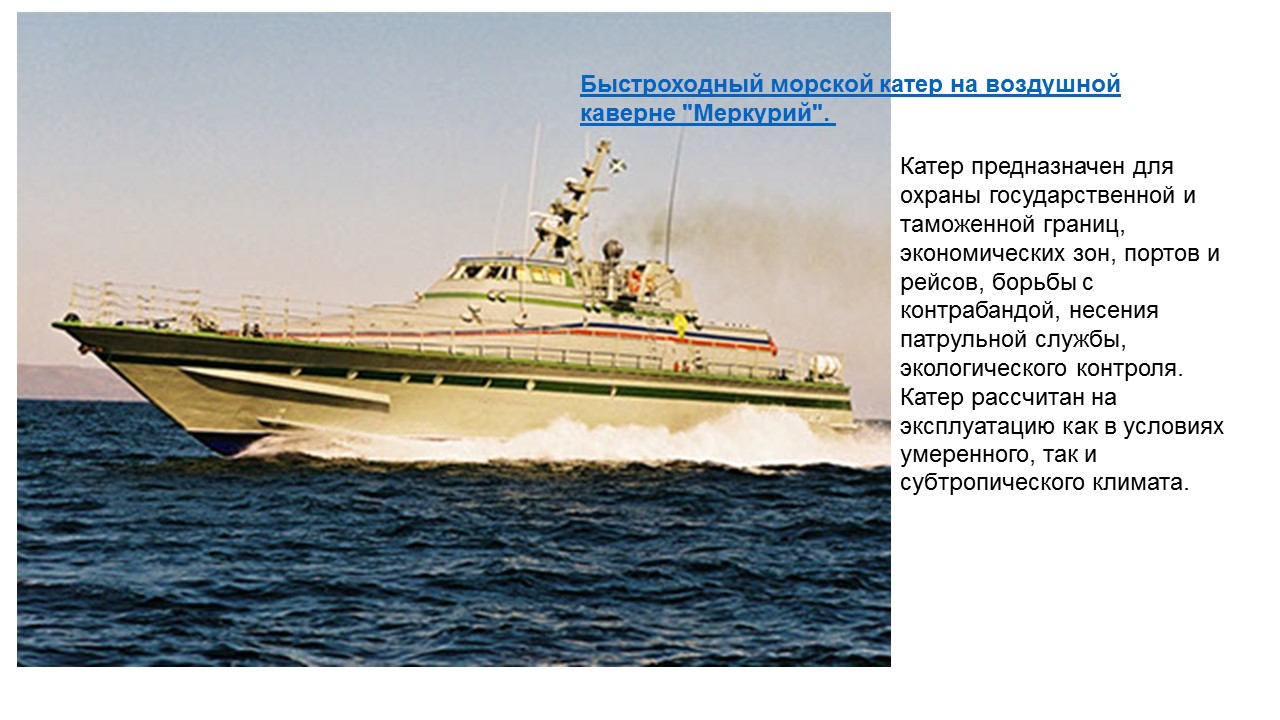 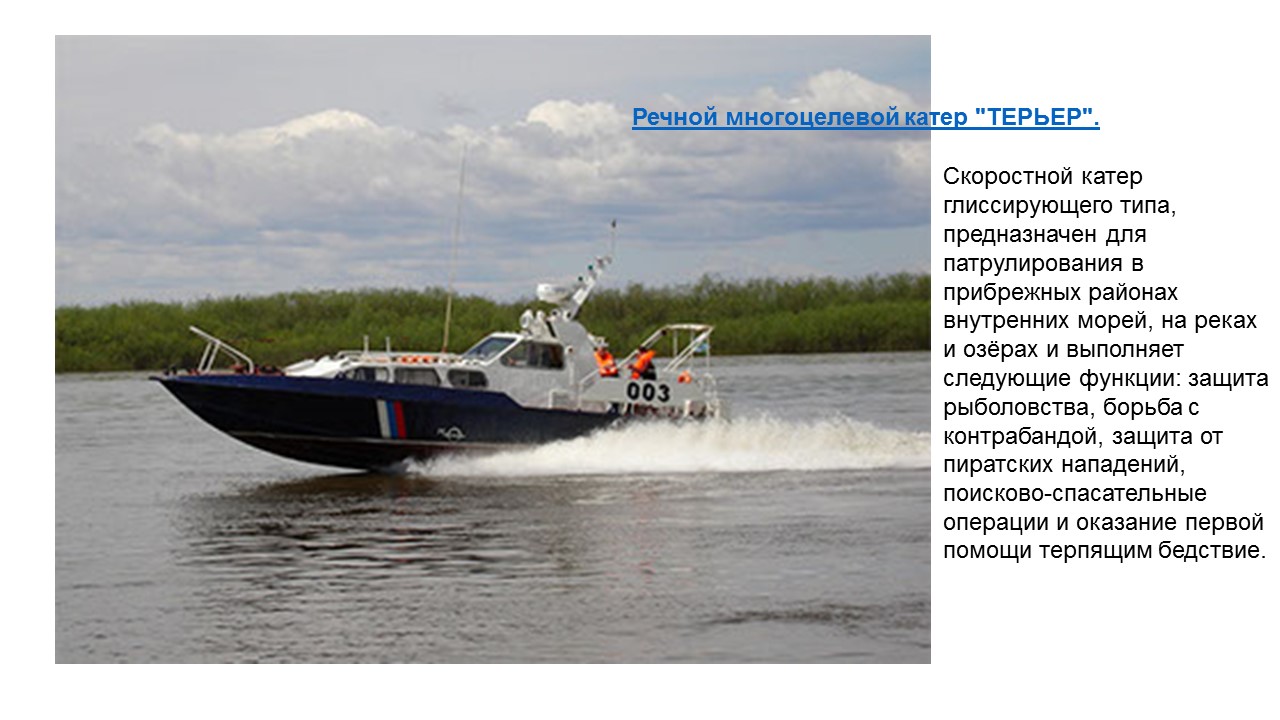 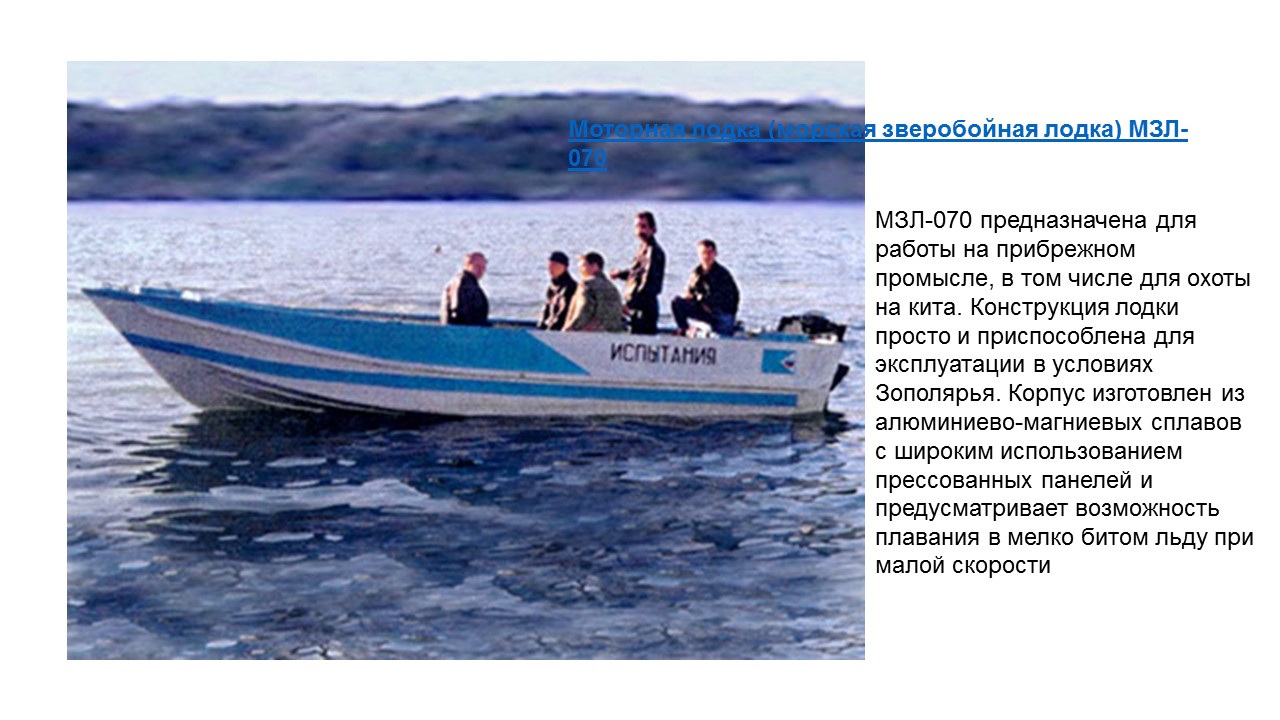 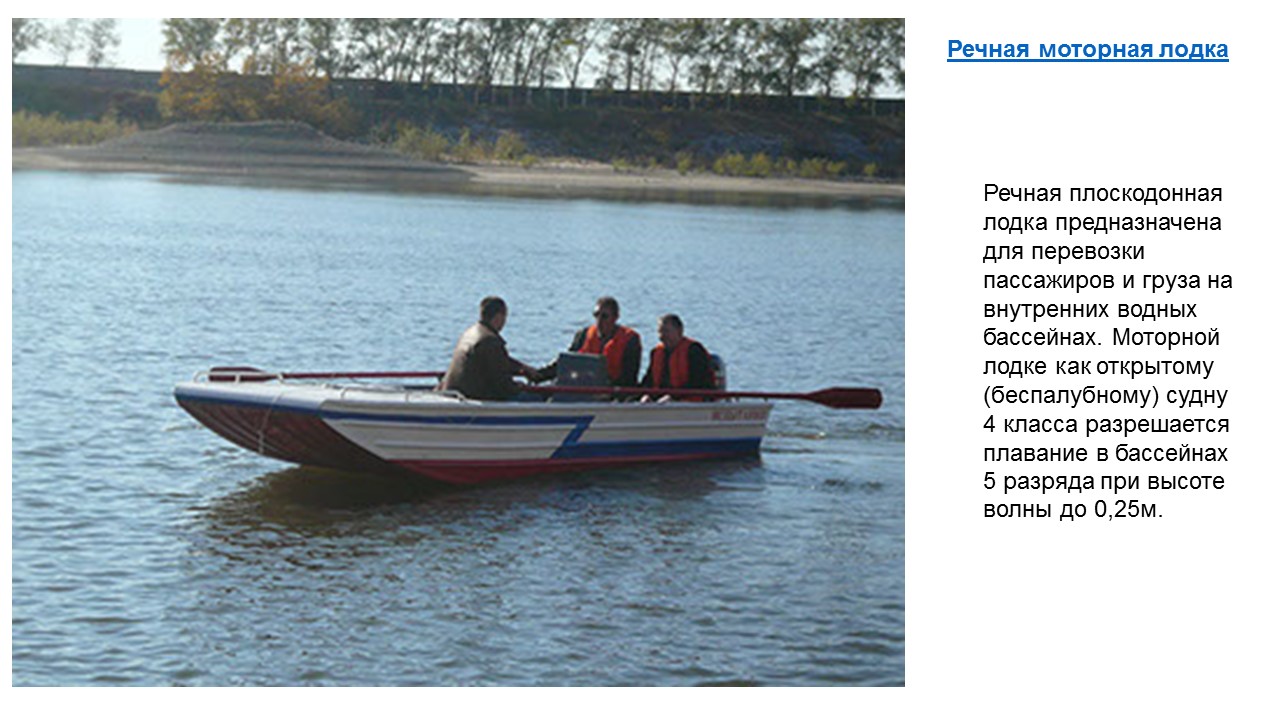 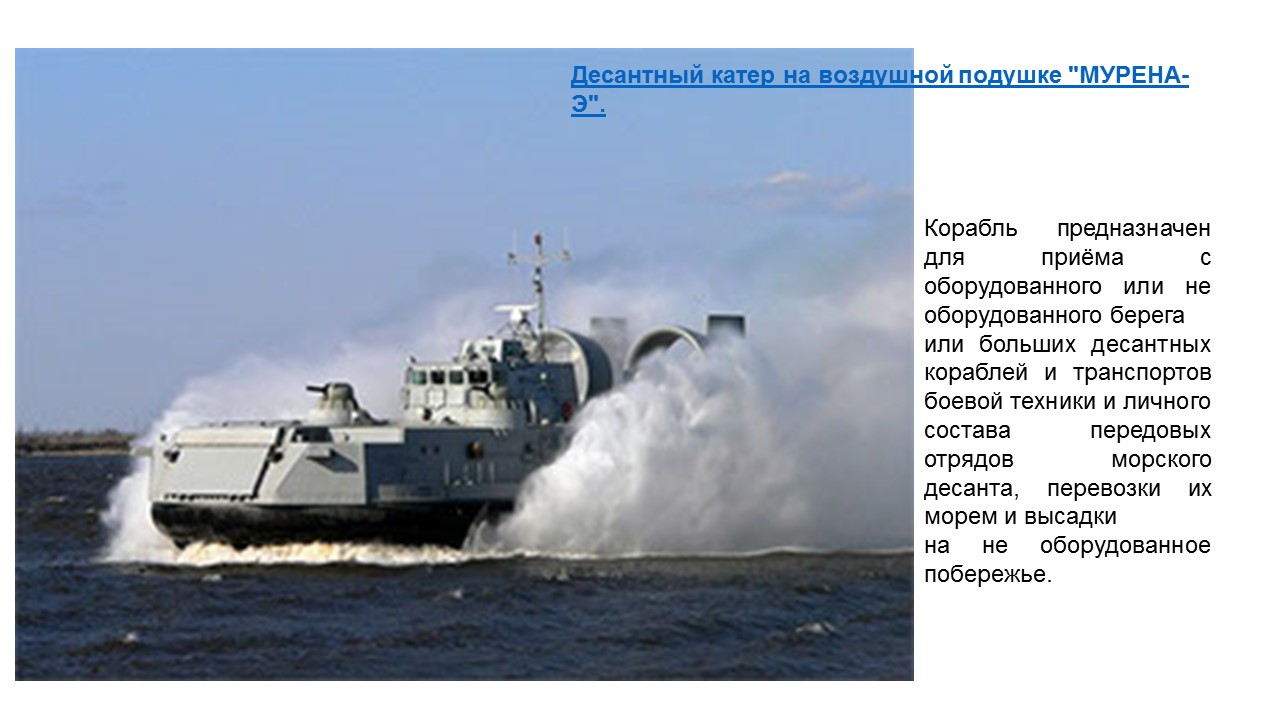